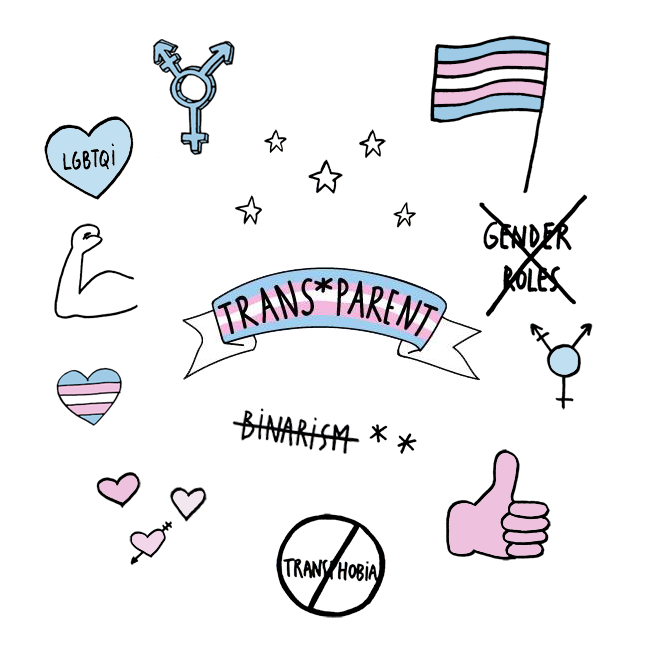 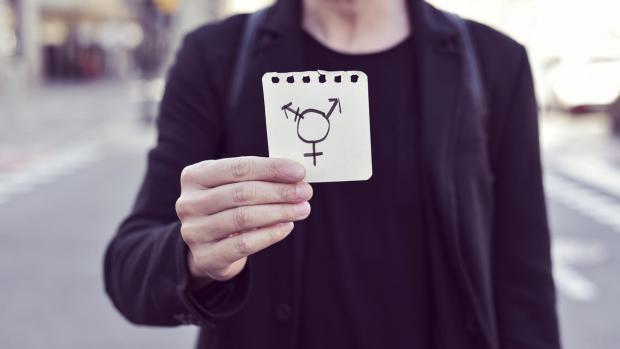 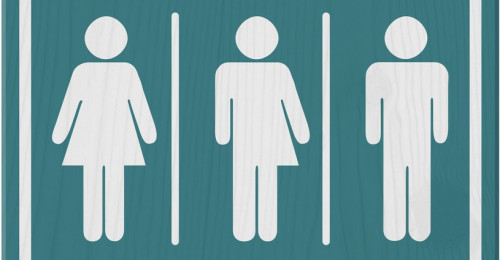 Trans gender a legislativa USA/ČR
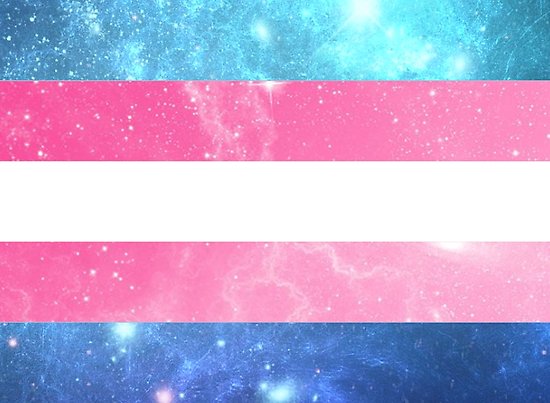 USA
V roce 2012 byl trans gender vyřazen ze seznamu nemocí.
Trans gender osoby nesmějí otevřeně sloužit v armádě.
V některých státech USA mají dokonce pro trans gender toaletu zvlášť.
Amerika není jednotná, a tak si každý stát škola nebo věznice určují pravidla sami.
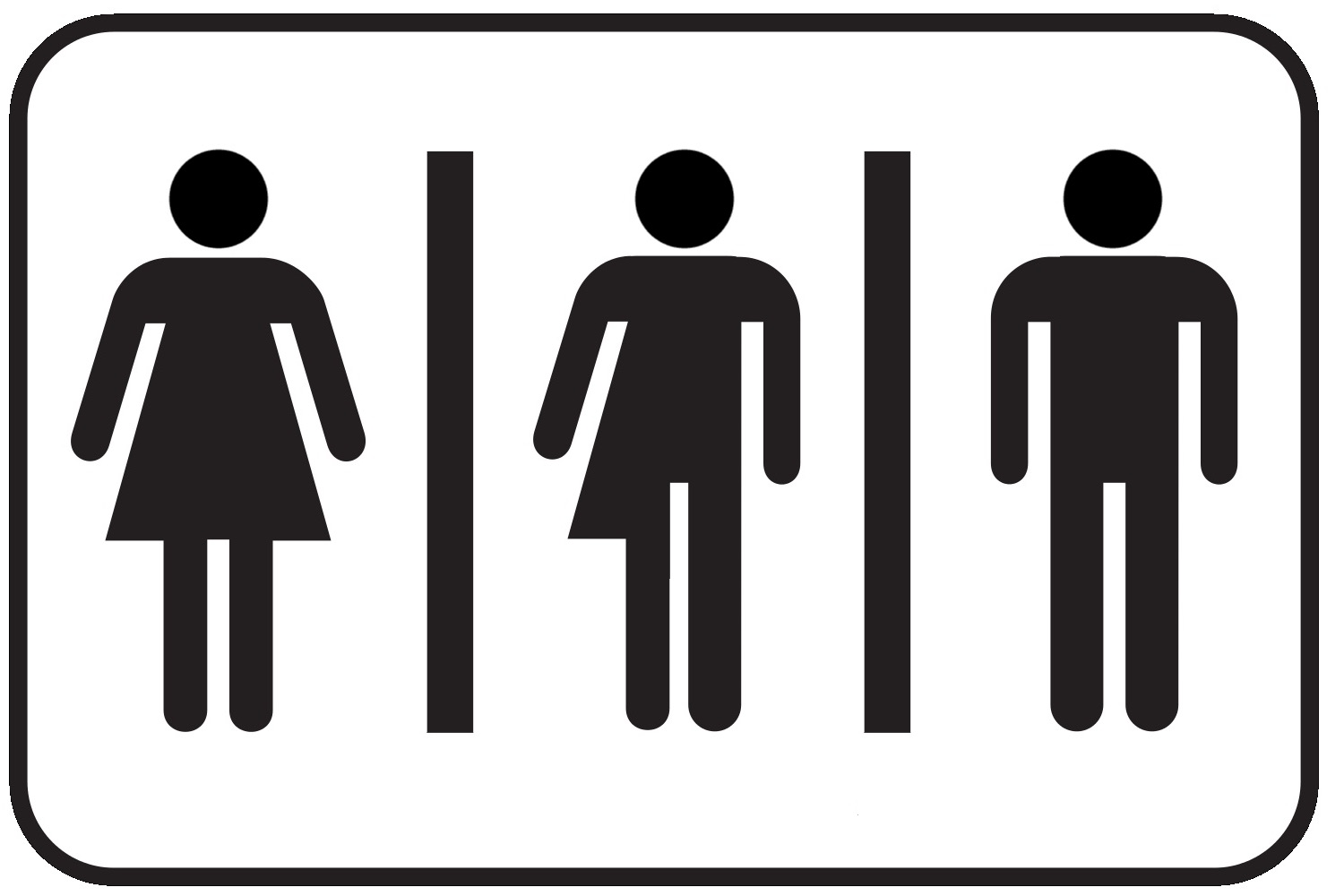 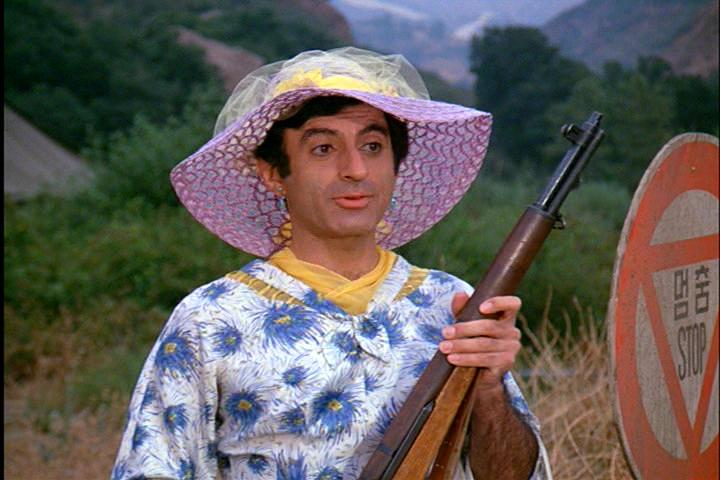 M*A*S*H
Kultovní seriál M*A*S*H o válce v Koreji, který vznikl už před 45 lety.
V Americe byl trans gender uznáván již mnohem dříve.
Mezi nejvýraznější postavy patří humorný transvestita Maxwell Klinger.
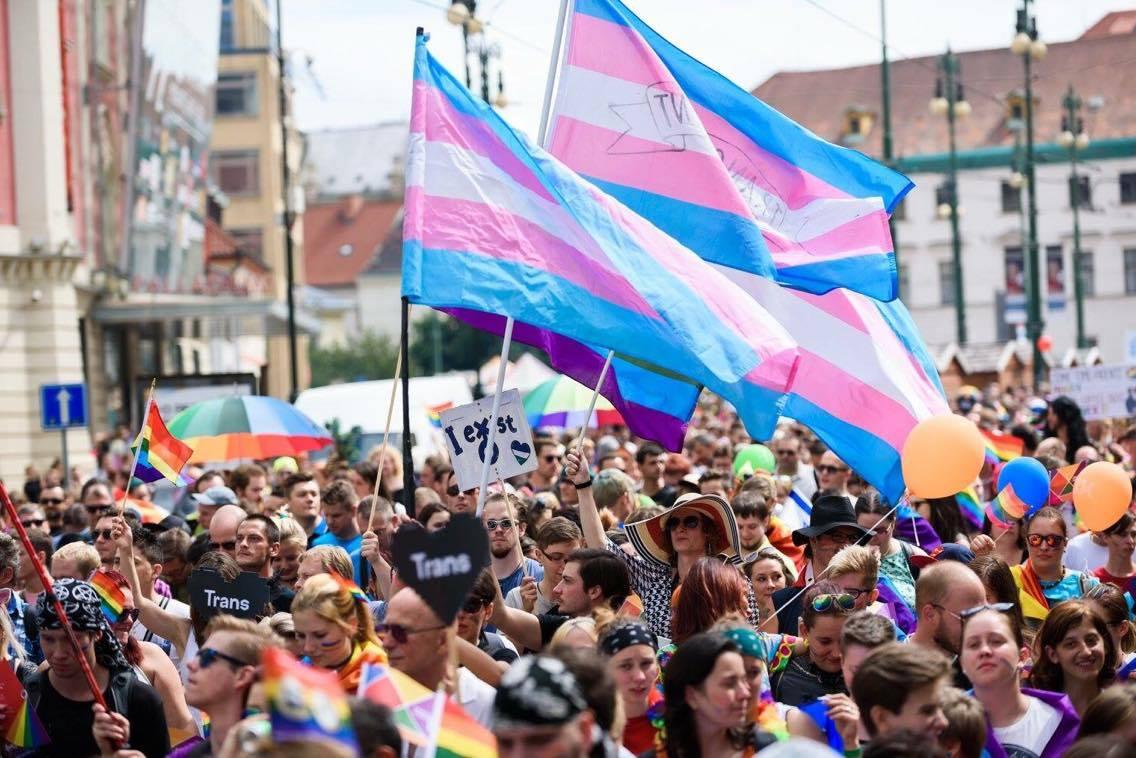 Česká Republika
V ČR není možné bez sterilizace změnit právní pohlaví.
V ČR je pro trans gender stanovený samostatný zákon.
V ČR musí osoba, která hodlá postoupit lékařskou změnu pohlaví, žít po období jednoho roku v „roli“ toho pohlaví, které si zvolila.
Zákon o specifických zdravotních službách řadí ukončení manželství nebo registrovaného partnerství mezi podmínky, bez jejichž splnění nelze změnu pohlaví provést.
Změnou pohlaví nedochází ke změnám v rodných listech dítěte ohledně rodiče změnivšího si pohlaví.
Člověk, který v ČR usiluje o úřední změnu pohlaví, musí splnit tyto podmínky:
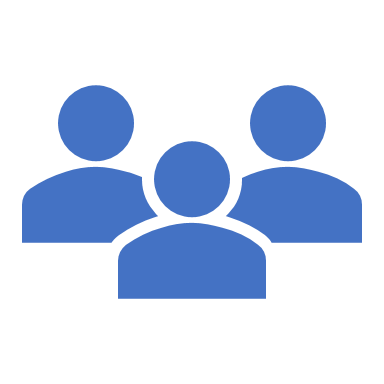 Chirurgické zákroky lze provést pouze na základě písemné žádosti a kladného stanoviska odborné komise. Odbornou komisi ustanovuje Ministerstvo zdravotnictví.
Členy odborné komise musí být:
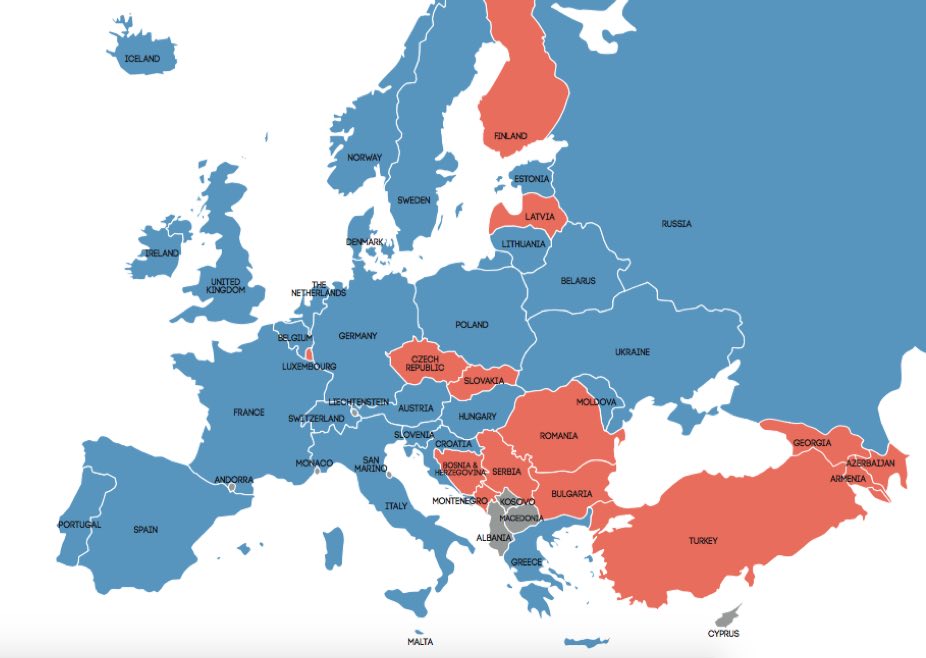 Povinost sterilizace pro změnu jména: